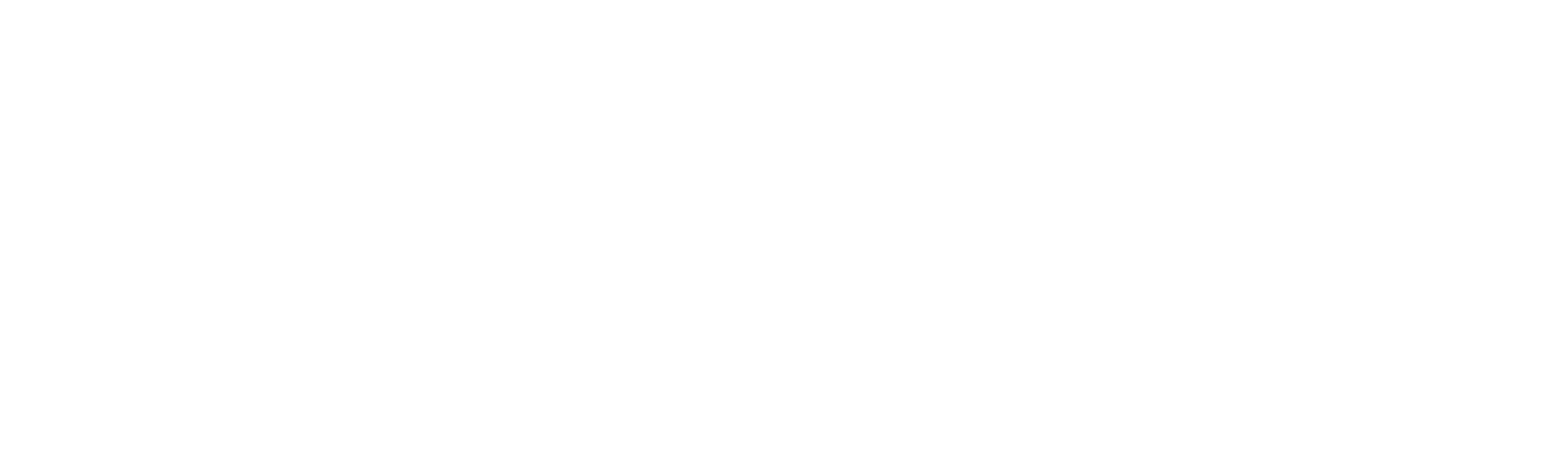 Using the 
Templates
On slide 3 you will find the template for promoting your role at our event. Examples are at the back of this deck.
Update the information (Booth Number) – see next screen for detailed instructions on how to do this.
Print the appropriate slides as JPGs which will fit neatly into your social media platform!
Open the “Kit” (MS Word document) that fits your situation to source suggested pre-, during, and post- conference social media posts.
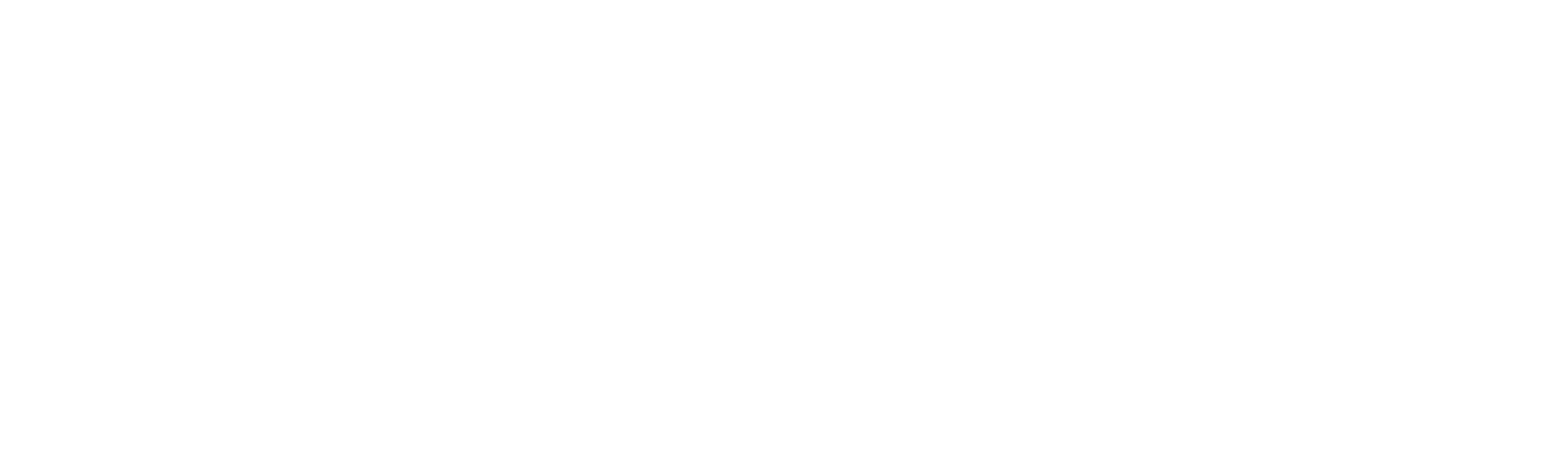 Insert Picture in
PowerPoint
Click the placeholder.
On the insert tab, in the Images group, click “Pictures” and then click “This Device.”
In the dialog box that opens, navigate to the photo you want to insert and click “Insert.”
For best results crop or resize your photo or logo before adding it to the template.
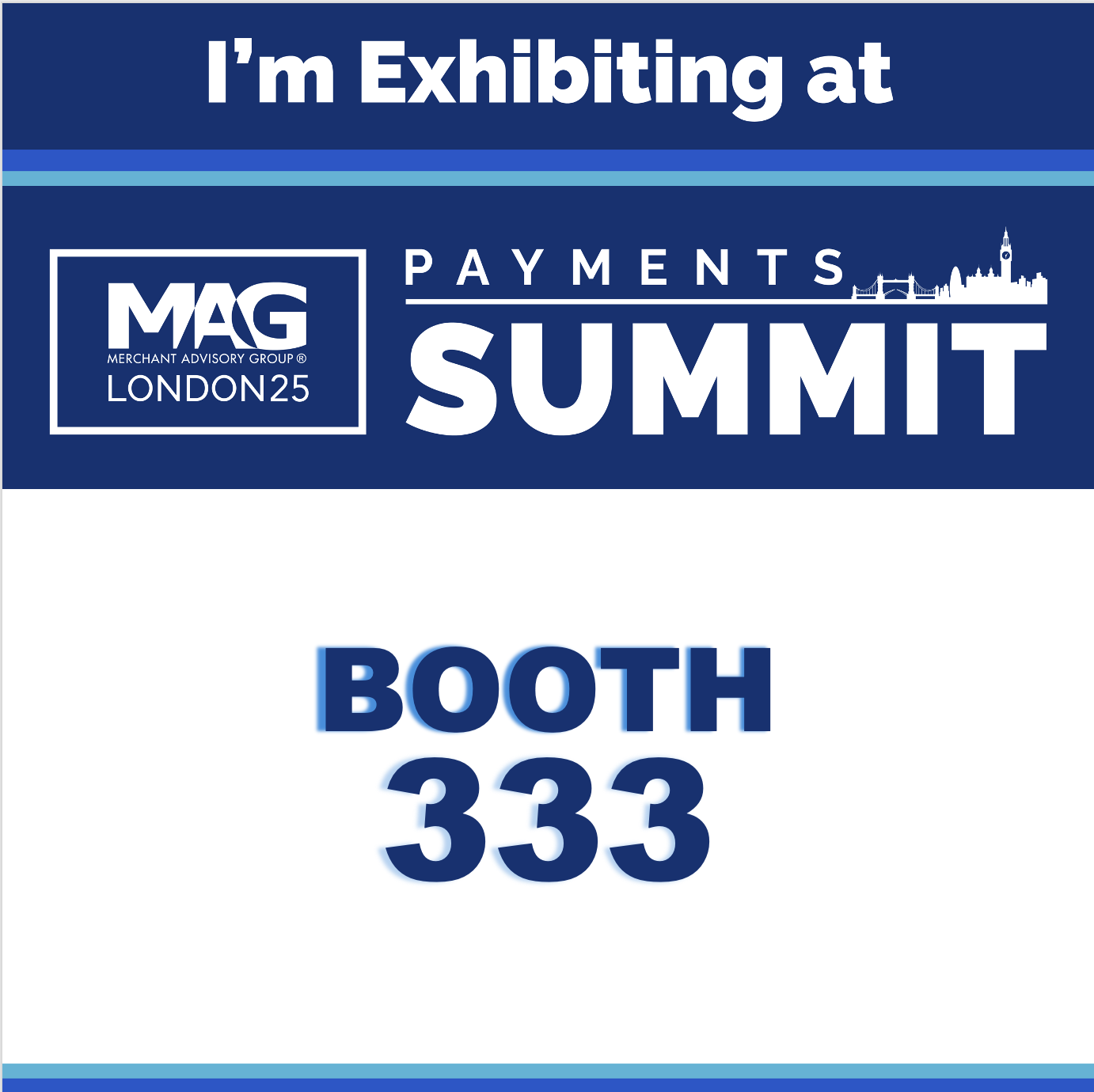 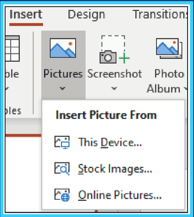 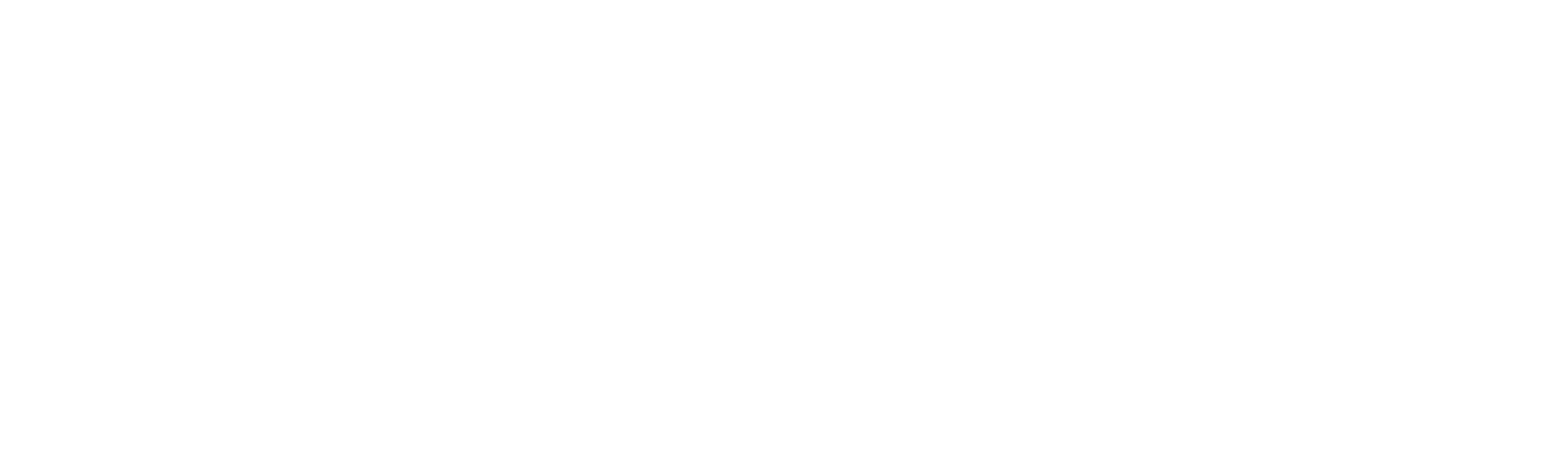 Exhibitor Social Share Kit
GENERIC STATEMENT (USE UNTIL 2 JUNE):
Option 1: I am excited to be an exhibitor at the MAG Payments Summit-London 25, happening 9-11 June 2025. Register for the #MAGPaymentsEurope Summit today and share the excitement centered around this event! https://www.merchantadvisorygroup.org/mag-calendar/2025/06/09/default-calendar/mag-payments-summit---london-25
GENERIC STATEMENT (USE UNTIL 2 JUNE):
Option 2: I am privileged to be an exhibitor at the MAG Payments Summit-London 25, which invites industry experts to discuss various topics including fraud, payments processing, alternative payments, and authentication. I strongly recommend securing your spot and registering today! #MAGPaymentsEurope
https://www.merchantadvisorygroup.org/mag-calendar/2025/06/09/default-calendar/mag-payments-summit---london-25 
USE UNTIL 9 JUNE:
Option 3: The MAG Payments Summit-London 25 aims to cultivate enduring partnerships and provide valuable insights from payments industry experts. I am thrilled to be exhibiting at Booth [INSERT BOOTH NUMBER] and look forward to seeing you there! #MAGPaymentsEurope https://www.merchantadvisorygroup.org/mag-calendar/2025/06/09/default-calendar/mag-payments-summit---london-25
USE WHEN REGISTRATION IS CLOSED (2 JUNE- 8 JUNE): 
Option 4: The MAG Payments Summit- London 25 is [less than a week away/starts tomorrow]! I am excited to join payments experts to discuss industry challenges and opportunities for both business and tech-minded individuals. I hope to see you there! 

IMPORTANT INFORMATION:
HASHTAG: #MAGPaymentsEurope #MAGPaymentsSummit
IMPORTANT LINKS: 
https://www.merchantadvisorygroup.org/mag-calendar/2025/06/09/default-calendar/mag-payments-summit---london-25
www.linkedin.com/company/merchant-advisory-group/
333